Personal data
Jakub Klodwig
Personal data
Sex, Date of Birth, ZIP cod - 87% of US citizens
Personal data
name, permanent address, delivery address, gender, age, date of birth, place of birth, birth number, personal status, Medical disadvantage, photographic record, video record, audio record, e-mail address, telephone number - private and work, identification number, VAT number, identity card number, driving license number, passport number, education, employment income (wage, salary)
data on racial or ethnic origin (nationality), religion, philosophical belief, trade union membership, health status - data on physical or mental health, provision of health services, sexual orientation, criminal offenses, final convictions, DNA, RNA, blood group , Rh blood factor, facial image, fingerprint, iris image, retina image, signature, voice (color)
Scarlet Extended SA case (CJEU) C-70/10
“It is common ground, first, that the injunction requiring installation of the contested filtering system would involve a systematic analysis of all content and the collection and identification of users’ IP addresses from which unlawful content on the network is sent. Those addresses are protected personal data because they allow those users to be precisely identified.“
[Speaker Notes: Disproportionate efford]
Breyer case (CJEU) C-582/14
It is not personal data “if the identification of the data subject was prohibited by law or practically impossible on account of the fact that it requires a disproportionate effort in terms of time, cost and man-power, so that the risk of identification appears in reality to be insignificant.”
[Speaker Notes: Disproportionate efford]
Anonymisation
Pseudonymisation
Personal data
The principles of data protection should therefore not apply to anonymous information, namely information which does not relate to an identified or identifiable natural person or to personal data rendered anonymous in such a manner that 
the data subject is not or no 
longer identifiable. This Regulation does not therefore concern the processing of such anonymous information, including for 
statistical or research 
purposes.
The application of pseudonymisation to personal data can reduce the risks to the data subjects concerned and help controllers and processors to meet their data-protection obligations. […]
Identified or identifiable
‘pseudonymisation’ means the processing of personal data in such a manner that the personal data can no longer be attributed to a specific data subject without the use of additional information, provided that such additional information is kept separately and is subject to technical and organisational measures to ensure that the personal data are not attributed to an identified or identifiable natural person
[Speaker Notes: De-anonymiation? 
Removal of direct identifiers, Lowering of granularity, Aggregation, Dataexchange]
Why?
[Speaker Notes: Internet never forgets (collective memory), past made present, Streissant effect, Long past misconduct, The value of data changes in time!]
Purpose of Personal data protection law
„the protection of natural persons with regard to the processing of personal data and on the free movement of such data“

To protect natural persons data
To enable free movement of personal data
“Recent inventions and business methods call attention to the next step which must be taken for the protection of the person, and for securing to the individual … the right ‘to be let alone’ … Numerous mechanical devices threaten to make good the prediction that ‘what is whispered in the closet shall be proclaimed from the house-tops.”
Privacy protection
Information self determination
1983 –Germany, Census case
One of basic premises of personal data protection
Accent on consent
Right to be forgotten
Right to object the processing
Personal data protection
Personal data protection
Privacy protection
non-distributive X distributive
History of personal data protection
2020
Effective legislation
[Speaker Notes: E.g. Ryneš Case(C-212/13); Lindqvist Case (C-101/01)]
Charter of Fundamental Rights of the European Union
Territorial scope
This Regulation applies to the processing of personal data in the context of the activities of an establishment of a controller or a processor in the Union, regardless of whether the processing takes place in the Union or not.

This Regulation applies to the processing of personal data of data subjects who are in the Union by a controller or processor not established in the Union, where the processing activities are related to:
	the offering of goods or services, irrespective of whether a payment of 	the data subject is required, to such data subjects in the Union; or
	the monitoring of their behaviour as far as their behaviour takes place 	within the Union.
Personal data CONTROLLER
Personal data 
PROCESSOR
= natural or legal person, public authority, agency or other body which processes personal data on behalf of the controller
[Speaker Notes: Contract, joint controllers]
Personal data processing
‘processing’ means any operation or set of operations which is performed on personal data or on sets of personal data, whether or not by automated means, such as collection, recording, organisation, structuring, storage, adaptation or alteration, retrieval, consultation, use, disclosure by transmission, dissemination or otherwise making available, alignment or combination, restriction, erasure or destruction
Principles of processing Personal data
Principle of lawfulness, fairnessand transparency
processed lawfully, fairly and in a transparent manner in relation to the data subject 
Principle of purpose limitation
Principle of data minimalization
Principle of accuracy
Principle of storage limitation 
Principle of integrity and confidentiality
Principle of accountability
The controller shall be responsible for, and be able to demonstrate compliance with rules
Processing is necessary for the performance of a contract to which tha data subject is party
Processing is necessary for compliance with a legal obligation to which the controller is subject
Processing is necessary for the performance of a task carried out in the public interest or in the exercise of official authority vested in the controller
Processing is necessary in order to protect the vital interests of the data subject or of another natural person
Processing is necessary for the purposes of the legitimate interests pursued by the controller
Consent of the data subject
Legal grounds for processing
5. Processing is necessary for the purposes of the legitimate interests pursued by the controller
Legitimate interest
processing is necessary for the purposes of the legitimate interests pursued by the controller or by a third party, except where such interests are overridden by the interests or fundamental rights and freedoms of the data subject which require protection of personal data, in particular where the data subject is a child
Balancing test!
Examples:
Google Spain, IP Addresses in CySec
Open Data Applications
6. Consent of the data subject
Consent
Controller should be able to demonstrate that the data subject has given consent to the processing operation
Consent should not be regarded as freely given if the data subject has no genuine or free choice or is unable to refuse or withdraw consent without detriment.
For consent to be informed, the data subject should be aware at least of the identity of the controller and the purposes of the processing for which the personal data are intended
Data subject can withdraw at any time
Rights of the data subjects
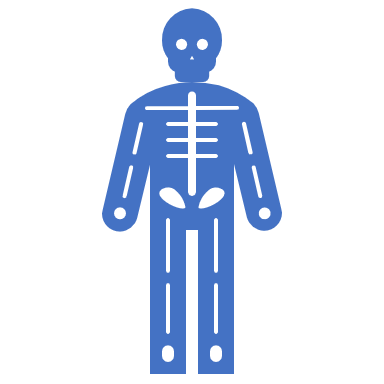 the right to be informed about processing (13,14)
the right of access by data subject (15)
the right to rectification (16)
the right to erasure (17)
the right to restrict processing (18)
the right to data portability (20)
the right to object to processing (21)
the rights in relation to automated decision making and profiling (22)
Right to information about processing
Basic information about processing:
Who, how, why (purpose), why (legal ground), how long, where…
Art. 14 para. 5 – exception. Information duty not apply when:
the data subject already has the information
the provision of such information proves impossible or would involve a disproportionate effort, in particular for processing for archiving purposes in the public interest, scientific or historical research purposes or statistical purposes … In such cases the controller shall take appropriate measures to protect the data subject's rights and freedoms and legitimate interests, including making the information publicly available
obtaining or disclosure is expressly laid down by Union or Member State law to which the controller is subject and which provides appropriate measures to protect the data subject's legitimate interests
where the personal data must remain confidential subject to an obligation of professional secrecy regulated by Union or MemberState law, including a statutory obligation of secrecy
Right to access
Data subject can actively ask for:
Basic information about processing:
Who, how, why (purpose), why (legal ground), how long, where…
Para 3: The controller shall provide a copy of the personal data undergoing processing. For any further copies requested by the data subject, the controller may charge a reasonable fee based on administrative costs. Where the data subject makes the request by electronic means, and unless otherwise requested by the data subject, the information shall be provided in a commonly used electronic form.
Right to erasure (Right to be Forgotten)
Google Spain Case
The data subject shall have the right to obtain from the controller the erasure of personal data concerning him or her without undue delay and the controller shall have the obligation to erase personal data without undue delay, when:
the personal data are no longer necessary in relation to the purposes for which they were collected or otherwise processed
the data subject withdraws consent on which the processing is based
the data subject objects to the processing pursuant to Article 21(1) (legitimate or public interest) and there are no overriding legitimate grounds for the processing
the personal data have been unlawfully processed
the personal data have to be erased for compliance with a legal obligation
Children consent
Right to erasure (Right to be Forgotten)
Exceptions (Art. 17 Para. 3) -Processing is necessary for:
exercising the right of freedom of expression and information
compliance with a legal obligation or for the performance of a task carried out in the public interest
reasons of public interest in the area of public health
archiving purposes in the public interest, scientific or historical research purposes or statistical purposes in accordance with Article 89(1)
the establishment, exercise or defenceof legal claims
Right to restriction of processing
The data subject shall have the right to obtain from the controller restriction of processing when:
the accuracy of the personal data is contested by the data subject, for a period enabling the controller to verify the accuracy of the personal data
the processing is unlawful and the data subject opposes the erasure of the personal data and requests the restriction of their use instead
the controller no longer needs the personal data for the purposes of the processing, but they are required by the data subject for the establishment, exercise or defenceof legal claims
the data subject has objected to processing pursuant to Article21(1) pending the verification whether the legitimate grounds of the controller override those of the data subject
Responsibility of the controller (Art. 24)
Controller must implement appropriate technical and organisational measures to ensure and to be able to demonstrate that processing is performed in accordance with this Regulation
Data protection by design and by default (Art. 25)
Records of processing activities (Art.30)
Files and documents
Cooperation with the supervisory authority (Art. 31)
Security of processing(Art. 32)
Notification of a personal data breach to the supervisory authority (Art. 33)
Data protection impact assessment (Arts. 35)
Data protection officer (Arts. 37 –39)
Duties of controller
International data transfer
Data transfers under GDPR
Data transfers to USA
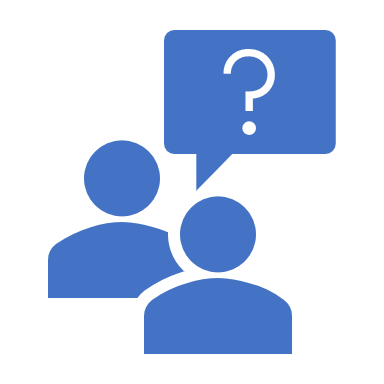 Questions?MS Teams /434044@mail.muni.cz